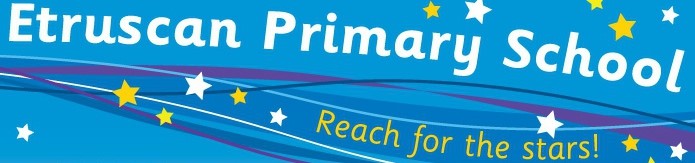 Etruscan Primary School
Our SEN Report
To find details of the City of Stoke-on-Trent Local Offer click link below:
https://localoffer.stoke.gov.uk/
Click here for table of contents or press return for next page      last updated June 2024
Press Esc to exit
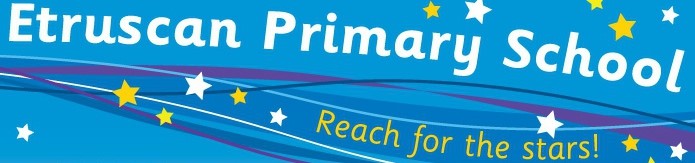 Table of Contents
Meet the Inclusion Team
Identification – How does Etruscan Primary School know if children need extra help and what should I do if I think my child may have special educational needs?
Teaching, Learning & Support – How will you teach and support my child with special educational needs?
So what interventions and strategies can you offer for a child with special educational needs?
How does the school assess and evaluate the effectiveness and sufficiency of its arrangements and provision for children and young people with SEND?
Keeping Students Safe and Supporting Their Wellbeing – How do you ensure that my child or young person stays safe outside of the classroom?
How will the school manage my child’s medicine or personal care needs?
Working Together & Roles - What areas of expertise are available in the school in relation to SEND?
Inclusion & Accessibility - How will my child be included in activities outside the classroom, including trips?
How accessible is the school?
Transition - How will the school prepare and support my child to transfer to their next education setting?
Current Services/Agencies/Specialists linked to Etruscan.
Our SEND Policy
School Context
Additional Information.
left click for the next page or click on any heading to go directly to that section.
Press Esc to exit
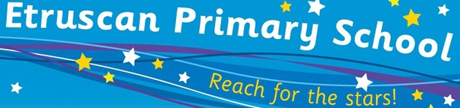 Meet the Inclusion Team
left click for the next page or click on here to return to table of contents
Press Esc to exit
1. Identification
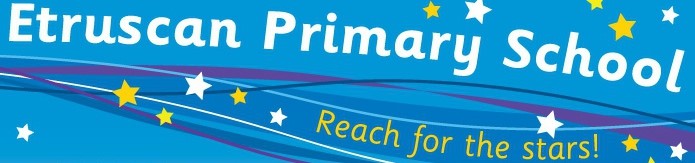 How does Etruscan Primary School know if children need extra help and what should I do if I think my child may have special educational needs?
left click for the next page or click on here to return to table of contents
left click for the next page or click on here to return to table of contents
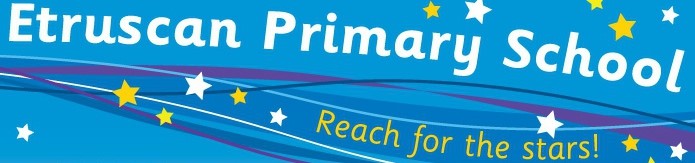 Press Esc to exit
How do we identify children or young people with SEND?

Before a child enters our nursery setting, our staff carry out home visits to find out about the children who are due to start with us.  This includes discussing whether the child has already received any support for their needs.  We also have discussions with any day nurseries if your child has attended a previous setting and this provides details of any outside agency input. If a child joins the school during the academic year and additional needs are identified during the admissions meeting, a home school link visit will be carried out. 

If your child has a special need or disability we will use the Assess, Plan, Do, Review graduated approach to supporting their needs – this will involve:
Talking to you about your child’s difficulties in learning or disability so we can understand their needs.
Making an assessment of your child’s learning so we know which skill they need to learn next.
Asking the Special Educational Needs Coordinator to support and advise teachers to that your child can learn in the best way for him/her.
Having a range of programmes to help children who need extra support in an area of their learning and/or development.
Checking on progress frequently and inviting you to a meeting to discuss that progress at least once a term as part of parent evening.
Asking for advice from an educational psychologist, advisory teacher, speech and language therapist, other school in the MAT or health colleague if we are unsure how to help your child make progress.      
Telling you how to get in touch with 0 -19 Hub who can offer advice and support.
Informing you about how to make a complaint if you are not happy with what we are doing to support your child.
Talking to you if we think we need to consider asking the local authority to carry out a coordinated assessment of your child’s needs because more advice/resources are needed to help your child to make progress.
left click for the next page or click on here to return to table of contents
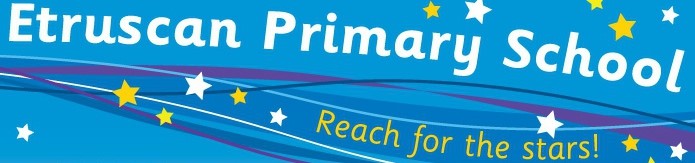 What should I do if I think my child or young person needs extra help?

If you are worried about your child and think they may need extra help for any reason, please talk to your child’s class teacher.

The school Special Educational Needs Coordinator Mrs Holmes is contactable via the office email address. office@etruscan.org.uk 

Where can I find the setting/school’s SEND policy and other related documents?

The school SEND policy and other relevant documents are on the school website.
www.etruscan.stoke.sch.uk
Press Esc to exit
2. Teaching, Learning and Support
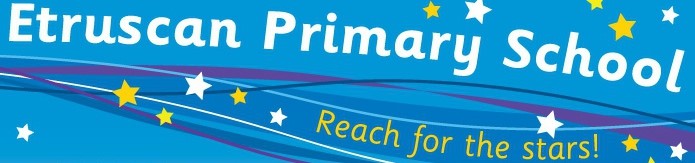 How will you teach and support my child with special educational needs?
left click for the next page or click on here to return to table of contents
Press Esc to exit
left click for the next page or click on here to return to table of contents
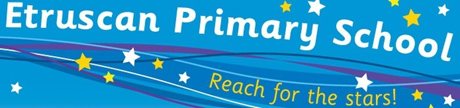 Press Esc to exit
How will you support children and young people with SEND with or without an (EHC) Education Health Care Plan?

We provide support for all children through quality first teaching within an inclusive environment. Where needed, additional quality, bespoke interventions are needed to promote progression and closing any gaps. This is agreed through consultation with the SENCO. 

How does Etruscan Primary School plan the support?
Support, wherever possible, is delivered within the lesson alongside all other children. If further support is required through specific intervention, this is carefully timetabled to ensure the full breadth and balanced curriculum is offered. 

How and when will I be involved in planning my child or young person’s education?
Grownups are invited to parents/carers evenings three times a year where you can discuss your child’s progress and attainment. Additional meetings will be arranged three times a year to discuss your child’s passport, to review their current targets and to set new targets.
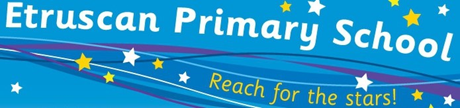 left click for the next page or click on here to return to table of contents
Press Esc to exit
What additional learning support is available?

Support staff are effectively deployed effectively across the school to support teaching and learning. In addition to this the Inclusion team are deployed to provide quality support through evidence-based programmes to children with significant additional needs as directed by external agencies.

How will the school modify teaching approaches to meet my child or young person’s needs?

We modify our teaching approaches according to the needs of the individual child. We scaffold the learning to suit the child’s  ability. Where any outside agency has been involved and any specific requirements have been advised these are shared with all staff working with the child so that they can be incorporated into the teaching.

How do you know how effective the school’s provision is for children with special educational needs?

Quality First Teaching takes place in all classrooms. In addition any intervention that is used to support a child’s needs will have pre and post assessment.  This may be in the form of a standardised assessment, a questionnaire, samples of work etc.  The pre and post assessment will be analysed to see where improvements have been made or where quality first teaching or an intervention may need adapting. These assessments will be discussed with you at your child’s passport review or parent/carer consultation.
left click for the next page or click on here to return to table of contents
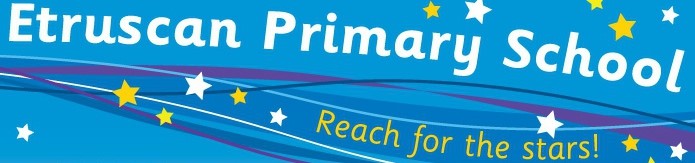 Press Esc to exit
So what interventions and strategies can you offer for a child with special educational needs?
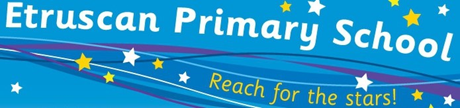 left click for the next page or click on here to return to table of contents
Press Esc to exit
Strategies/Programmes to support speech, language and communication
Time to Talk
Time to Listen
Talk Boost
PECs
Cued articulation
Word/topic maps

Individual visual timetable
Word Aware
Individualised Speech therapy program set by SALT, followed through by the Inclusion Team
Advice from outside professionals:
EP, Outreach schools, Speech & Language Therapist
TA support during whole class teaching time when needed
Pre-learning and over learning opportunities to introduce and rehearse new learning
Increased visual aids
left click for the next page or click on here to return to table of contents
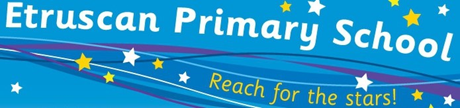 Press Esc to exit
Strategies to support/develop literacy
Adapted  curriculum , planning activities, delivery and outcome
Self and peer assessment
Pre teaching of strategies, concepts and vocabulary
Adapted Texts
Small Group – intervention sessions
WOW events to capture interest and develop vocabulary
Daily targeted children reading
Nessy Learning
Learning Challenge Curriculum
Use of IT
Read, Write, Inc.
Inference Training
Multi-sensory approach to letter formation
Advice from outside professionals:
EP, Outreach Schools, Occupational Therapist, SEND Advisor
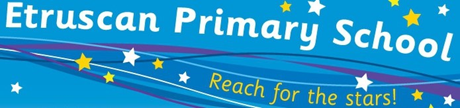 left click for the next page or click on here to return to table of contents
Press Esc to exit
Strategies to support/develop numeracy
Additional use of visual and practical resources
Maths Lead working with the Maths Hub
TA/Teacher led booster groups
Magic Maths
Regular numeracy basic skills sessions including times tables, mental maths strategies, rapid recall
NTS maths assessments

White Rose Maths
Bespoke interventions
Power of 2 Programme
Plus 1 Programme
Precision teaching
Breaking barriers numicon
Advice from outside professionals: SEND Services
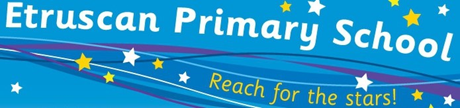 left click for the next page or click on here to return to table of contents
Press Esc to exit
Provision to support access to the curriculum and a supportive environment
Use of IT – whiteboards
Visual timetables
Fire evacuation chair.
Carpeted floors

Nurture room
Accessible toilet and lift to upstairs classrooms
Provision of outdoor learning environment
Pre teaching and over learning of strategies, concepts and vocabulary
Adapted Teaching
Sensory equipment
Specialised seating when required
Self and peer assessment
Personalised curriculum and timetable
Small group and 1:1 support
Tables and chairs at appropriate heights
Advice from outside professionals: School Nurse, SEND Services, Occupational Therapy, Outreach Schools
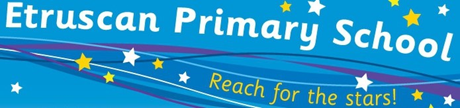 left click for the next page or click on here to return to table of contents
Press Esc to exit
Strategies to support social, emotional and mental health difficulties
Boxall assessments

ABC Charts to monitor and analyse causes of behaviour
Circle Time
Social Skills Groups
Mindfulness
   Head Space
Drawing for talking
Lego Therapy
Learning Mentor Support
Trainee Mental Health Practitioner
Individual work station
Celebration assembly
1:1 behaviour program e.g. anger management techniques/individual support/individual reward systems.
Relationships and behaviour policy
Parental Involvement
1-1 Support
Staff training for mental health 
Support from Mental health Lead / Inclusion Lead
Advice from outside professionals: School Nurse, SEND Services, Outreach Schools, CAMHS
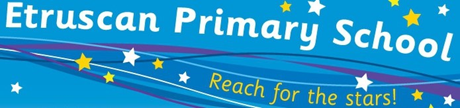 left click for the next page or click on here to return to table of contents
Press Esc to exit
Strategies/Programmes to support physical needs
pencil grips
specialist pencils
posture support
 writing slopes 
iPads 
laptops
Further adaptation of physical activity (fine and gross motor)
External agencies e.g. Port Vale

Physical adjustments and support as necessary
Provision of specialist equipment & resources
Advice from outside Professionals: Outreach Schools, Occupational Therapist/Physiotherapist, Medical Team
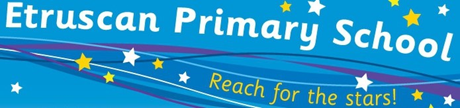 left click for the next page or click on here to return to table of contents
Press Esc to exit
Strategies to reduce anxiety/promote wellbeing
Routines of the school day
Support from school staff
Promoting self-care and personal hygiene
Mindfulness and calming strategies
Your child’s voice
Achievements and celebrating success
Secondary Transition Programme for some pupils
Building relationships
Use of talk partners
Planned transition to new class

Nursery induction
Working as a team
to support the child
Referral to CAMHS
Advice from outside Professionals:
School Nurse, SEND Service, Outreach Schools, CAMHS
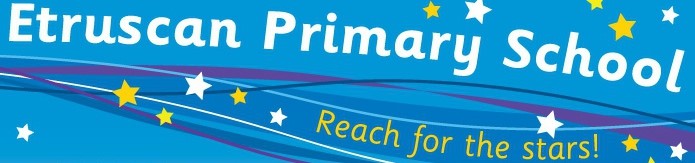 left click for the next page or click on here to return to table of contents
Press Esc to exit
How does the school assess and evaluate the effectiveness and sufficiency of its arrangements and provision for children and young people with SEND?
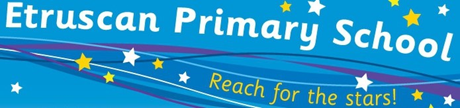 left click for the next page or click on here to return to table of contents
Press Esc to exit
How will the curriculum and learning environment be matched to my child’s needs?

At Etruscan we will work with you to know all of our children’s needs and ensure the learning environment enables them to achieve.  If you are aware of any resource or strategy that helps your child, please talk to our staff.

How will I know how my child is doing and how will you help me to support their learning?

We are always here to support you. An appointment can be made with the class teacher or Inclusion Lead.  There are three parent/carer consultation evenings throughout the year which provide opportunities for parents/carers to meet with your child’s teachers and discuss their progress.  There are also three additional meetings to discuss your child’s passport. 

How does the school consult with and involve children with SEND in planning and reviewing their education?

All pupil’s with a passport, where possible, are asked to contribute to their review.  This is done throughout the year through regular conversations and feedback.  They are encouraged to know their next steps to ensure they know what they need to do to progress.
left click for the next page or click on here to return to table of contents
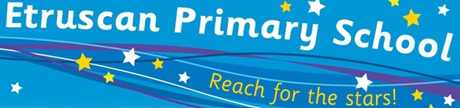 Press Esc to exit
How does the school measure outcomes and the impact of the support provided to children with SEND?

We use a range of formal and informal assessment. For example observation, conversations and a range of tests. We carry out standardised tests for the children with SEND to provide a measure of the impact of intervention.  The tests used provide measures for reading ability, comprehension receptive language, expressive language, memory, numeracy ability. 

How will you involve parents and carers in this process?

Grownups are invited to passport review meetings and parent/carer consultation evenings three times a year. Our school offer to all families is that communication is a two way process and we are always here if you need us.

How will you involve children in this process?

Your child’s voice is important to us.  We will listen to what your child ahs to say not just in formal meetings but every day.  Your child will help us to set their targets ,and they will know their next steps.

Does the school use feedback mechanisms or surveys?

Your feedback is important to us at all times.  If you have any concerns or ideas please feed those back to us throughout the year.  As well as this, we have formal opportunities for you to feedback such as school surveys.
3. Keeping Students Safe and Supporting their Wellbeing
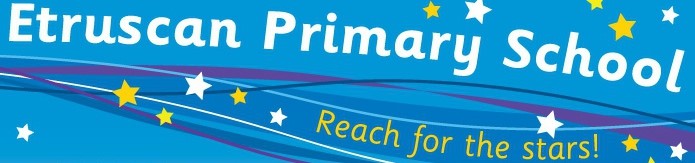 How do you ensure that my child stays safe outside the classroom?
left click for the next page or click on here to return to table of contents
Press Esc to exit
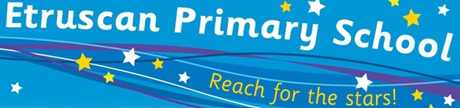 What handover arrangements are offered at the start and end of the school day?
In the Nursery and reception classes, staff will greet you and your child with a warm welcome into school. Staff are also available at the end of the day to hand over your child.  In Key Stage One and Two, a member of staff will be at the gate every morning to greet you and your children.  At the end of the school day KS1 children are dismissed from their classrooms.  In KS2 teaching staff lead their classes out onto the playground to meet the parents/carers. 

What support is offered during breaks and lunchtimes?
At lunchtime, midday supervisors and support staff are deployed across the playgrounds and the hall. They are available for the children to talk to.  Playground buddies are available each break and lunch time.

How do you ensure my child stays safe outside the classroom? (e.g. during PE lessons, moving between buildings and on school trips)

Staff/pupil ratios are adhered to for all out of the classroom activities.  We ensure any actions for a child with a care plan for their health needs are met whether in school of taking part in an out of school activity. Additional risk assessments are carried out for pupils where necessary. 

What are the school’s arrangements for undertaking risk assessments?
Risk assessments are carried out for any activity which is additional to the usual school day.  All risk assessments are quality assured  through the senior leadership team.
Press Esc to exit
left click for the next page or click on here to return to table of contents
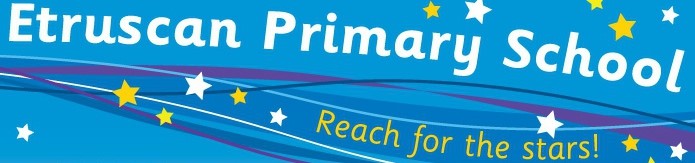 How will the school manage my child’s medicine or personal care needs?
left click for the next page or click on here to return to table of contents
Press Esc to exit
left click for the next page or click on here to return to table of contents
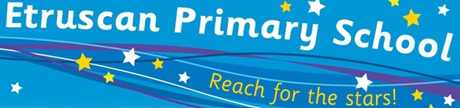 Press Esc to exit
How does the school manage the administration of medicines and the provision of personal care where necessary (e.g. toileting, eating, etc.)?

We follow the requirements of the latest DFE advice (Supporting pupils at school with medical conditions – updated Aug 2017).  Any medicines that are required to be taken are kept securely in the school.  Grown ups are required to sign a consent form to detail when and how they need to be taken.  Any child who requires additional support with personal care or eating/diet are managed sensitively and in consultation with the parents/carers to agree the best approach.

What would the school do in the case of a medical emergency?

If your child has a personal care plan details will be shared with all appropriate staff.  In the case of a medical emergency an ambulance will be called for, and grown ups will be contacted.

How does the school support children who have to take time off for medical appointments?
School allows time for children to take a medical appointment.  

How do you work with the family to draw up a care plan and ensure that all relevant staff are aware of the plan?
Where a care plan is necessary staff will work with the family to draw up the elements of the plan and then copies are stored in the classroom in the medical file.  This will be stored securely, and will be easily accessible to all adults working with your child.  If a care plan is for medical needs this must be written in conjunction with a medical professional.
What support is available to assist with my child’s emotional and social development?
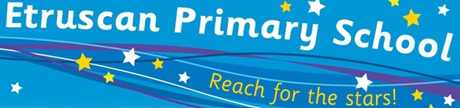 Does the school offer a counselling service and/or Learning Mentor?

At Etruscan we employ a Learning Mentor to support our children. Mrs Sproson-McCleary is our Mental Health Lead who can provide advice and support. 

Mrs Cox is our Home-School Links Worker who is able to offer support to families and children.

We can also access the School Nurse Service which requires a referral form to be completed.

If necessary we can also refer to the Child and Adolescent Mental Health Service (CAMHS) for targeted support.
Press Esc to exit
left click for the next page or click on here to return to table of contents
What support is there for behaviour, avoiding exclusions and increasing attendance?
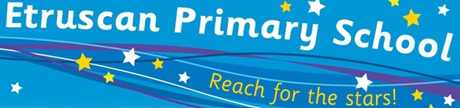 The following methods will be used by adults to reward positive behaviour, good work or demonstration of school values
 
Verbal praise.
Stickers for good behaviour.
Dojo points rewarded to children.
Star of the Week certificates.
Head teacher awards.
Children receive a ‘You’ve been spotted’ for displaying school values and acts of kindness, which are placed in a draw to win a prize in the weekly celebration assembly. 
Attendance is celebrated weekly with Dojo points and class rewards.
Class awards are distributed at the annual prize-giving ceremony, for outstanding attainment, progress, effort, and care by an individual.
Reward/incentive charts, personalised to your individual child, will be provided should their need benefit from this.
Press Esc to exit
left click for the next page or click on here to return to table of contents
4. Working Together & Roles
What areas of expertise are available in the school in relation to SEND?
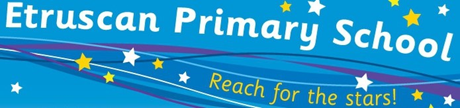 Does the school have any areas of expertise with specialist staff, and what are their qualifications?
Mrs Holmes is studying the National SENCO qualification.  Mrs Sproson-McCleary is the Mental Health Lead for the school and has completed the Mental Health Lead accreditation through Anna Freud. 

What type of knowledge do staff members have in relation to SEND (awareness, enhanced of specialist)?
All our staff have had training to deliver quality first teaching and adaptations to support children with a range of needs.  An ongoing CPD programme is in place for staff to ensure there is up to date and current knowledge across the school.  The SENCo, Learning Support Practitioners, Teaching Assistants and Personal Welfare Assistant Practitioners and Learning Mentors are updating their skills regularly and attend training for interventions relevant to the needs of the children in our school.  Teaching and support staff have undertaken Dyslexia Awareness Training and Autism Awareness, Comic Strip Conversations and Quality First Teaching.  Foundation Stage staff have also completed Time to Talk, Time to Listen and Talk Boost.  Staff work closely with Speech and Language therapists to deliver individualised language programmes when needed. Some staff have also had Inference Training, Dyspraxia Training and training in teaching children with ASD. Staff have also been trained in mental health awareness with some staff trained at Level 2.  All staff have received training from the educational psychology team on adverse childhood experiences and relational approaches.

What ongoing support and development is in place for staff with regard to supporting children with SEN?
The SENCO delivers staff training in SEND to raise awareness, knowledge and understanding of SEND.

Does the school have any formal accreditations, charter marks or awards?
Dyslexia Friendly Schools Level 1, Autism Friendly Status Level 1.
left click for the next page or click on here to return to table of contents
Press Esc to exit
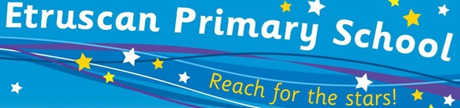 Who is the SEN Coordinator and how can I contact them?

The SEND Coordinator is Mrs Holmes. You are very welcome to make an appointment to speak with her.

How will my child be supported to have a voice in the school?

Pupil voice is important to us, and your child's responses to our provision will inform how we plan for their education.  Your child will have a voice in setting and reviewing their targets.

What opportunities are there for parents/carers to become involved in the school and/or to become governors?

We have 2 parent governors on our school governing board.  All parents/carers are encouraged to apply.  Parents/carers are also invited to join us for learning and celebration opportunities throughout the year.  We actively encourage you to be involved in school life.
Press Esc to exit
left click for the next page or click on here to return to table of contents
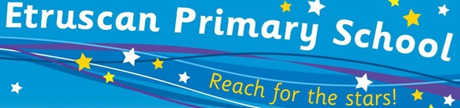 What help and support is available for the family through the school?

We have a Home School Links Worker, Mrs Cox, who is available to support families for whatever their needs require.  We can offer regular informal meetings to discuss a particular issue or concern, or we can invite other professionals to meet with the parents/carers in a multiagency capacity if there are more wide-ranging issues.  We are happy to 
carry out home visits if you feel more comfortable with this approach and can help families to access a range of services to meet their needs.  We pride ourselves on our relationships with our families.  We are here to listen and help.

We support families through the Early Help Framework.  We work closely with Family Support Workers to ensure our families are getting the right support at the right time.

We also work closely with the Social Care service in supporting our families.
Press Esc to exit
left click for the next page or click on here to return to table of contents
How will my child be included in activities outside the classroom, including trips?
5. Inclusion & Accessibility
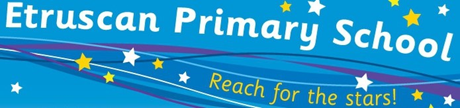 What activities are available that can be accessed by children with SEND in addition to the curriculum?
All of our after school clubs are available for any child to join.  Adaptations are made f needed to ensure they are fully accessible. 

Do you offer holiday and/or before and after school provision?  If yes, please give details
We have a breakfast club which starts at 8.15 a.m. Monday-Friday.  Details of after school clubs are available from the school office.

What lunchtime or after school activities do you offer?  Do grownups have to pay for these and if so, how much?
The after school clubs provision changes termly but there are a host of clubs which run throughout the week.  Clubs can be signed up to via Parent Pay.  There is currently no charge for after school enrichment clubs.

How will you help my child to be included?
All children are encouraged and supported to enable them to be included in the clubs they have chosen.  Their needs are taken into account when planning the activities for the club sessions.
Press Esc to exit
left click for the next page or click on here to return to table of contents
left click for the next page or click on here to return to table of contents
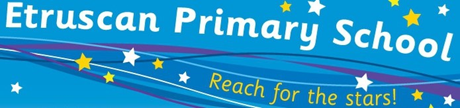 How accessible is the school?
Is the building fully wheelchair accessible?
Yes.  We have a lift access for upstairs classrooms. We also have a fire evacuation chair which can be used to safely remove children with physical disabilities from the upstairs classrooms in the event of a fire.

Are disabled changing and toilet facilities available?
Yes.

Do you have parking areas for pick up and drop offs?
We have a disabled parking space.

Where can I find the school’s Accessibility Plan? 
The school’s Accessibility Plan can be found on the school website under Parents/Policies/Accessibility and Equality Plan or by clicking on this link here.

How are SEND pupils or pupils with disabilities supported to access those facilities available to all students?
School makes reasonable adjustments to ensure that children with SEND or disabilities are able to access all the facilities.

Have there been improvements in the auditory and visual environment?
The school is currently undergoing a review of environmental stimulus.
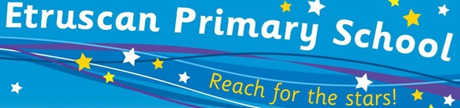 How do you communicate with those whose first language is not English (including parents/carers)?

We have a number of bilingual staff in the school who are able to provide translation for our parents/carers.  If there is a language spoken that we don’t have any support in school for, we make use of Google Translate.   The whole school online communication tool, Dojo, has a translation facility. We have a number of interventions for EAL children including “Racing to English”, EAL Language Builder, Word Aware, Flash Academy and Switch On. Children’s progress in acquiring English is tracked using the Bell Foundation Assessment Framework.



Is any specialist IT software or equipment available and used within the setting?

We adapt the learning environment and use equipment as advised if this is required for specific children.
left click for the next page or click on here to return to table of contents
6. Transition
How will the school prepare and support my child to transfer to their next education setting?
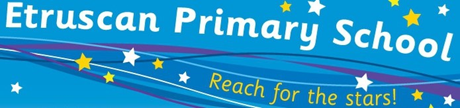 How can parents/carers arrange a visit to Etruscan Primary School? What is involved?

We warmly welcome visits to our school.  Please contact the school office on 01782 235711, or call into our school office.

How will you prepare and support my child or young person to join Etruscan Primary School and how will you support them to move on to the next stage?

If your child is joining our school, they will be given a tour to allow them to become familiar with the building, routines and systems.  They will have the chance to meet the staff they will be working with on a daily basis and will be encouraged to ask any questions they may have.  They will be asked about their likes and interests so that we can try to make them feel at home as soon as possible.  If your child is transferring from another setting we will make contact with them, which may include a transitional visit to observe them.

When your child moves up to their next class, they will have transition days during the summer term to get a taster of what the next year will be like.  This aims to alleviate any concerns and give the teachers the chance to meet and get to know the children prior to September.  All information about your child is passed up to the next teacher and any information about additional needs are shared so that your child is fully included from day one.

When it is time for your child to move to secondary school, there will be transition days for all children in Year 6.  Additional visits are available to children who need them to ensure that their transition is as smooth as possible. Some children may move schools at other times – we will ensure a smooth transition by collaborating with their new school.  All records and information about your child are passed to the next school and conversations are held between our school SENCo and the high school SENCo.
left click for the next page or click on here to return to table of contents
7. School Context
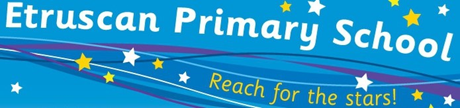 left click for the next page or click on here to return to table of contents
8. Additional Information
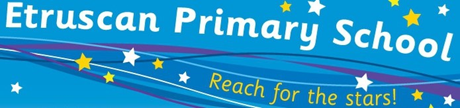 What other support services are there who might help me and my family?
The Parent Partnership Service is available to support families.  Contact details can be found on the Local Offer (link below)

When was the above information updated, and when will it be reviewed?
The information in this report was updated in September 2024 will be reviewed annually.

What can I do if I am not happy with a decision or what is happening?
If you are not happy about a decision or something that is happening in school, please ask to speak to your child’s class teacher initially.  If you require further assistance then please request to speak to the Inclusion Leader/SENCo.  If you are still not happy then you can speak to the Headteacher or the school governors who will do their best to help you with your concerns.

Where can I find the Local Authority ‘Local Offer’?
http://localoffer.stoke.gov.uk/kb5/stoke/directory/home.page
Press Esc to exit
left click for the next page or click on here to return to table of contents
Current Services/Agencies/Specialists linked to Etruscan.
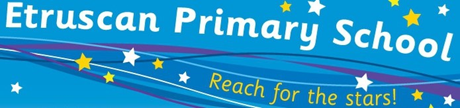 School Health Visitor – Tel: 0300 303 3298

School Nursing  Hub 0 -19 Health and Wellbeing Service – Tel: 0300 4042993

SENDIASS – Tel 01782 234701

Speech Therapy – 01782 234484

Governor for SEND – Julie Thompson
Press Esc to exit
left click for the next page or click on here to return to table of contents